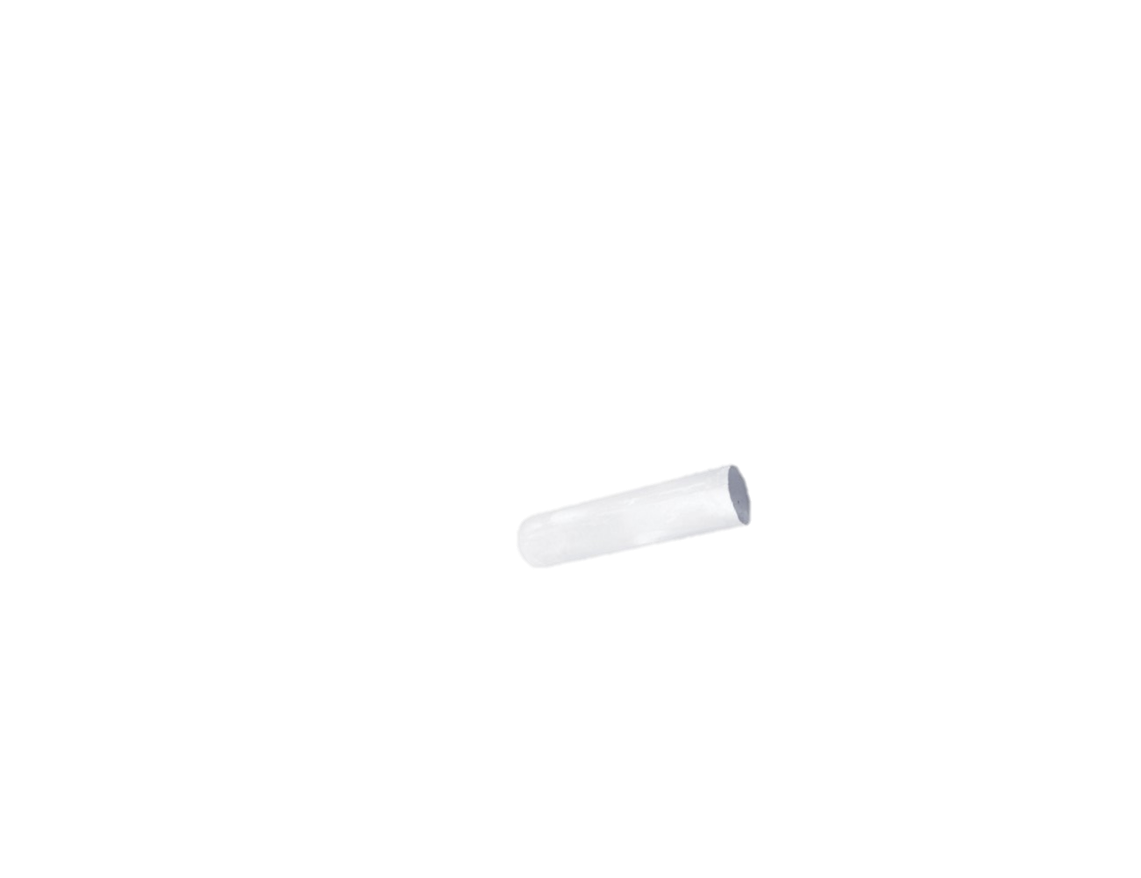 Conjugaison
Passé composé de l’indicatif
Présent de l’impératif
Présent de l’indicatif
Passé simple de l’indicatif
Futur simple de l’indicatif
Imparfait de l’indicatif
Présent du conditionnel
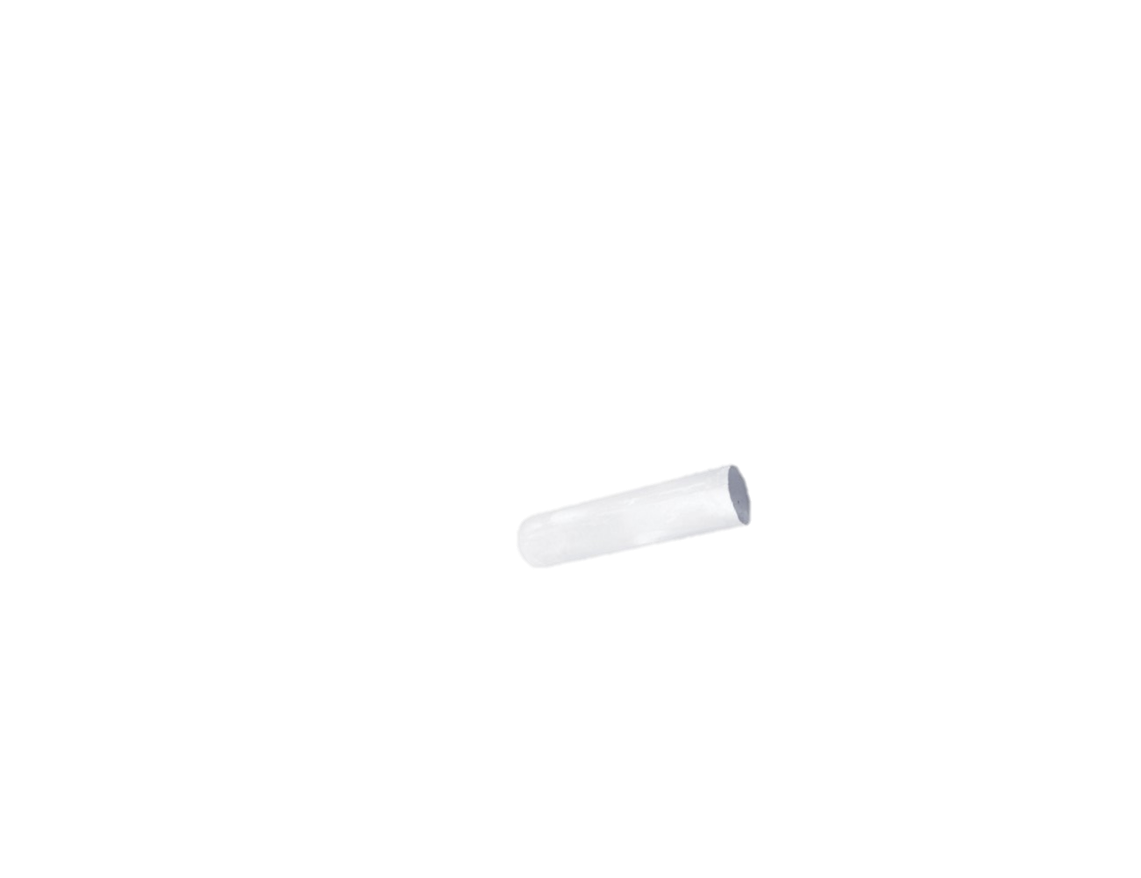 Conjugaison
Passé composé de l’indicatif
Présent de l’impératif
Présent de l’indicatif
Passé simple de l’indicatif
Futur simple de l’indicatif
Imparfait de l’indicatif
Présent du conditionnel
Le passé simple de l’indicatif
Le passé simple est un temps du passé utilisé essentiellement à l’écrit, dans les romans. Il n’est quasiment jamais utilisé à l’oral.
Le passé simple de l’indicatif
Le passé simple est un temps du passé utilisé essentiellement à l’écrit, dans les romans. Il n’est quasiment jamais utilisé à l’oral. 
C’est pourquoi la conjugaison de certains verbes nous étonne. On n’a pas l’habitude de les voir écrits ainsi.
Le passé simple de l’indicatif
Le passé simple est un temps du passé utilisé essentiellement à l’écrit, dans les romans. Il n’est quasiment jamais utilisé à l’oral. 
C’est pourquoi la conjugaison de certains verbes nous étonne. On n’a pas l’habitude de les voir écrits ainsi.
Il est essentiellement conjugué à la 3ème personne (il, elle, ils ou elles).
Le passé simple de l’indicatif
Le passé simple permet d’exprimer :
Le passé simple de l’indicatif
Le passé simple permet d’exprimer :
Des actions inhabituelles qui sont terminées :
Ce jour-là, il mit un chapeau.
Le passé simple de l’indicatif
Le passé simple permet d’exprimer :
Des actions inhabituelles qui sont terminées :
Ce jour-là, il mit un chapeau.
des actions terminées courtes à l’intérieur d’actions plus longues conjuguées à l’imparfait.
Il se promenait au bord de la Mayenne quand l’orage éclata.
Le passé simple de l’indicatif
Le passé simple permet d’exprimer :
Des actions inhabituelles qui sont terminées:
Ce jour-là, il mit un chapeau.
des actions terminées courtes à l’intérieur d’actions plus longues conjuguées à l’imparfait.
Il se promenait au bord de la Mayenne quand l’orage éclata.

       Imparfait					         Passé simple
Apprenons à conjuguer le passé simple.
Au passé simple, il existe 4 types de terminaisons différentes :
Apprenons à conjuguer le passé simple.
Au passé simple, il existe 4 types de terminaisons différentes :
Apprenons à conjuguer le passé simple.
Au passé simple, il existe 4 types de terminaisons différentes :
Apprenons à conjuguer le passé simple.
Au passé simple, il existe 4 types de terminaisons différentes :
Apprenons à conjuguer le passé simple.
Au passé simple, il existe 4 types de terminaisons différentes :
Apprenons à conjuguer le passé simple.
Au passé simple, il existe 4 types de terminaisons différentes :
On remarque  un accent circonflexe sur l’avant dernière voyelle avec nous et vous
Apprenons à conjuguer le passé simple.
Comment savoir quelle terminaison mettre en fonction des verbes ?
Apprenons à conjuguer le passé simple.
Pour les verbes en –er (1er groupe + aller):
Apprenons à conjuguer le passé simple.
Pour les verbes en –er (1er groupe + aller):
Les verbes en -er
Les verbes en -er
Les verbes en -er
Les verbes en -er
Les verbes en -er
Les verbes en -er
Apprenons à conjuguer le passé simple.
Pour les verbes en –ir (sauf courir, mourir et les verbes en –enir)
Les verbes en –ir
Les verbes en –ir
Les verbes en –ir
Apprenons à conjuguer le passé simple.
Pour les autres verbes :
Quelques verbes irréguliers à connaître…
Quelques verbes irréguliers à connaître…
Quelques verbes irréguliers à connaître…
Quelques verbes irréguliers à connaître…
Quelques verbes irréguliers à connaître…
Quelques verbes irréguliers à connaître…
Quelques verbes irréguliers à connaître…
Quelques verbes irréguliers à connaître…
En résumé…
une action inhabituelle
une action qui s’est passée pendant une action plus longue
passé
Le passé simple
Des terminaisons très différentes.